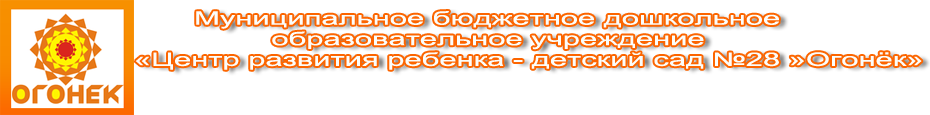 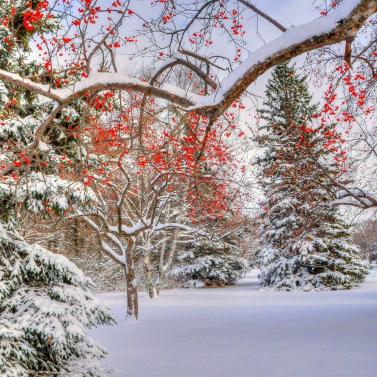 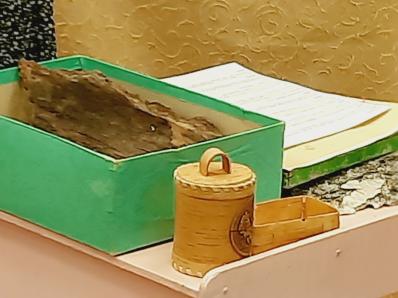 «Растения нашего края»
                                                              Музейный урок
                          Старшая группа № 6  «Кузнечики»                                                                Выполнили: Тарасова Н. П.                                                                                        Низамова Д. Д.
Февраль 2022
СЮН приехал в гости к нам,Мы расселись по местам.О растениях нашего края,Мы сегодня много узнаем.
Мы руки вверх подняли, деревьями стали.            Веселая игра, нам понравилась она.
Интересное занятие мы слушали внимательно.Нам вопросы задавали, а мы дружно отвечали.
На слайдах мы увидели природу,Мы будем проявлять о ней заботу.
Какие деревья растут, какие звери живут.Все мы это узнали о родном нашем крае.
СПАСИБО ЗА ВНИМАНИЕ!